Лето в детском саду
ГБДОУ детский сад №1

Заместитель заведующего Веревкина Нина Львовна
Летний период — особое время, когда в детском саду традиционно снижается программная нагрузка в пользу досуговой  и оздоровительной активности.  Обеспечивается максимальное пребывание детей на свежем воздухе
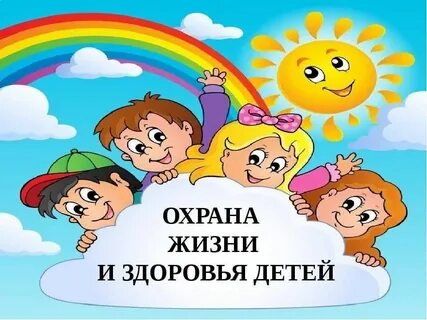 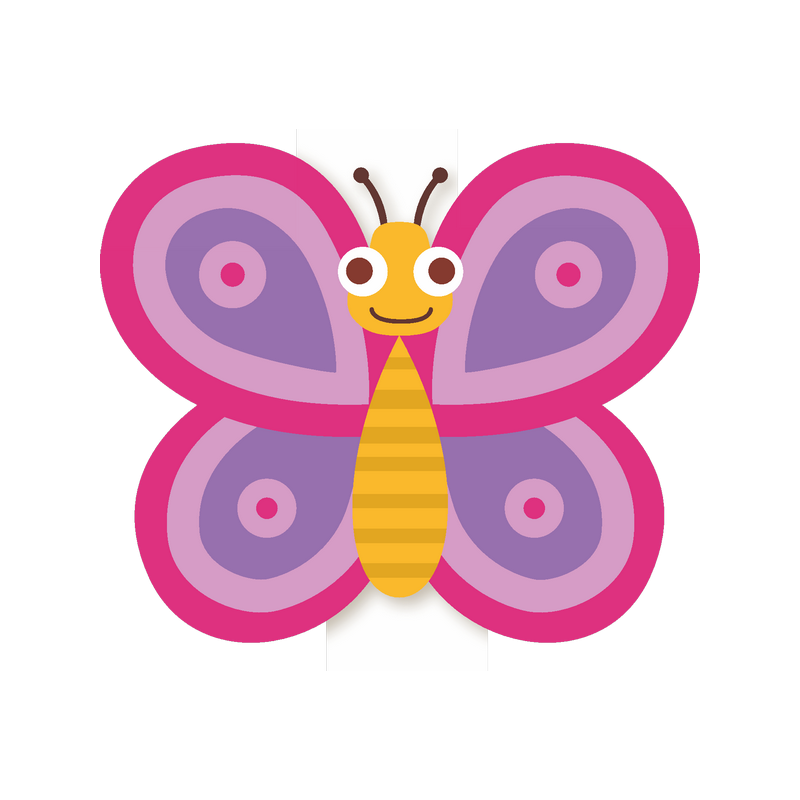 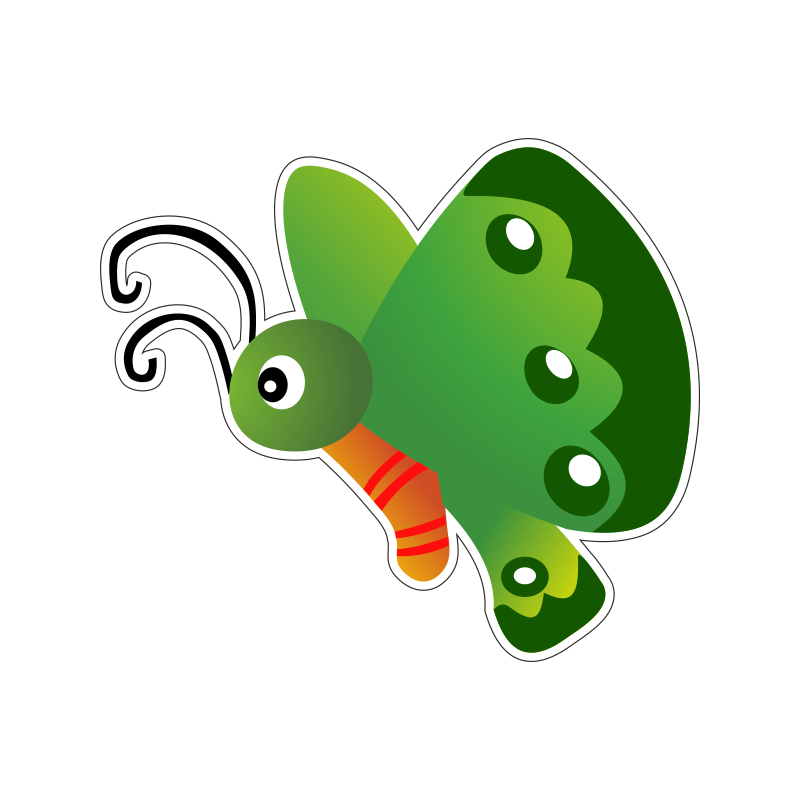 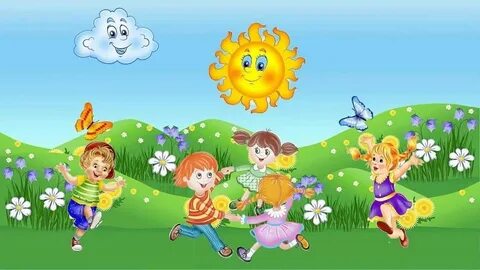 Основная задача работы летом – сохранять и укреплять физическое здоровье дошкольников.
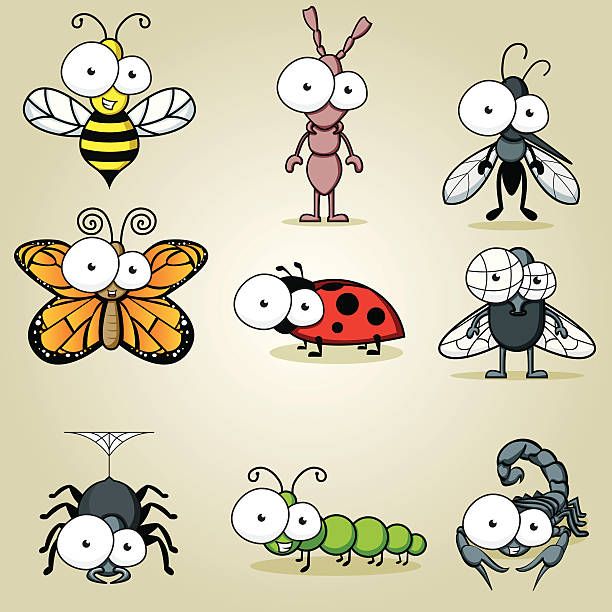 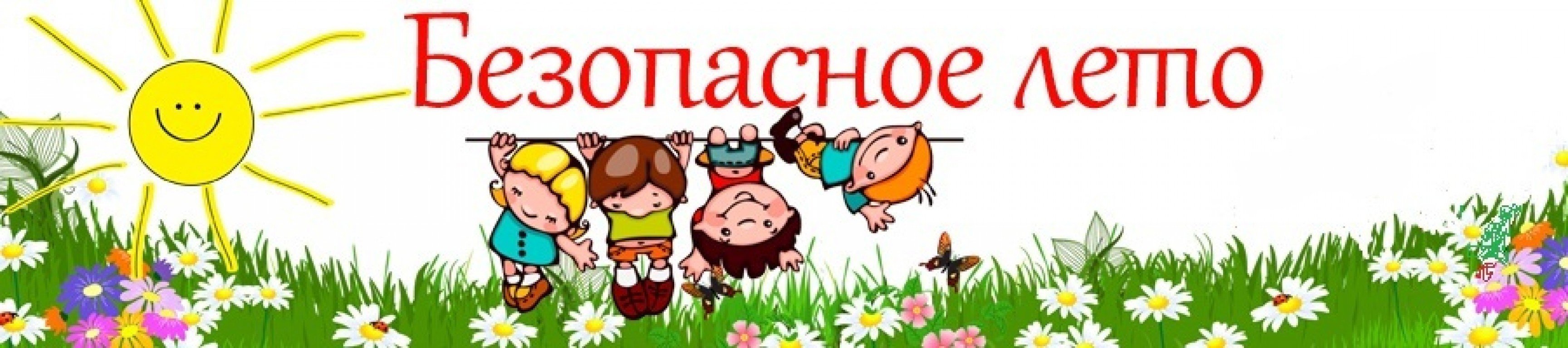 Профилактика уличного травматизма.
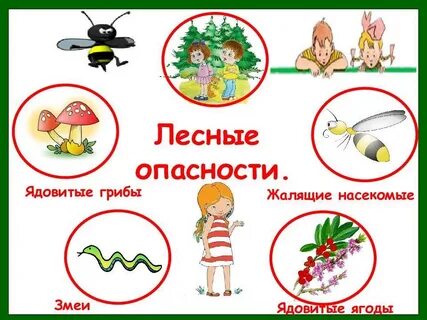 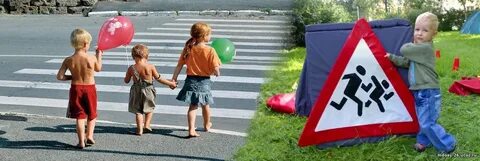 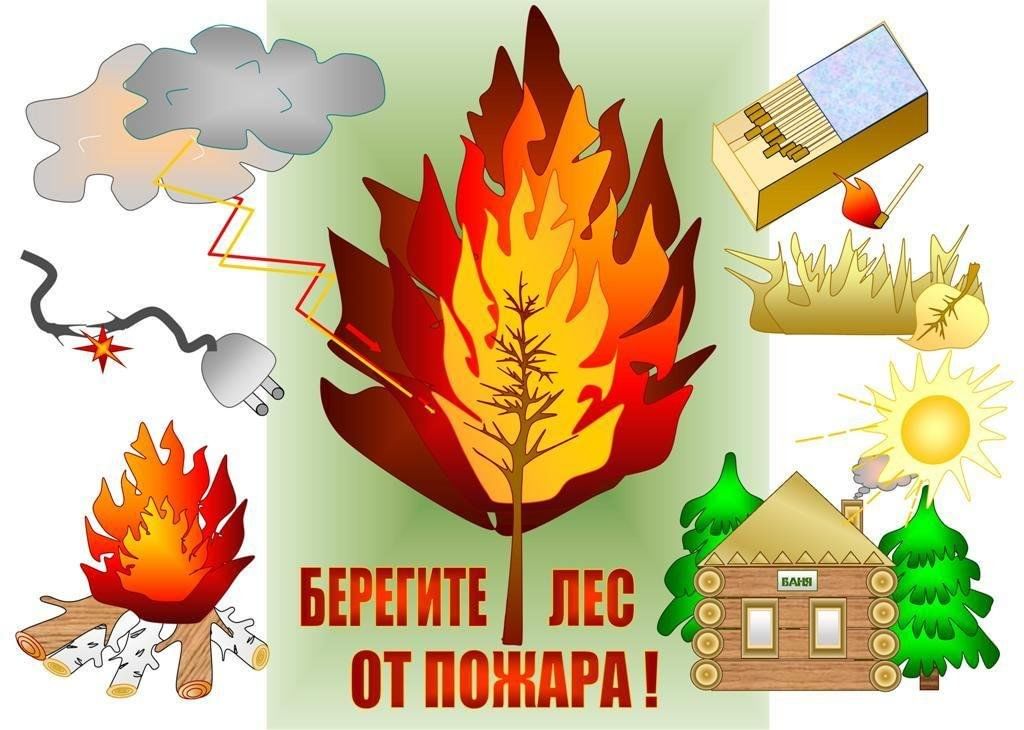 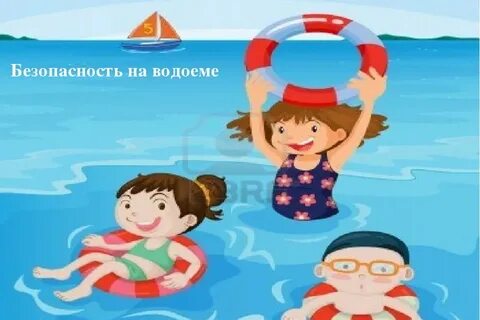 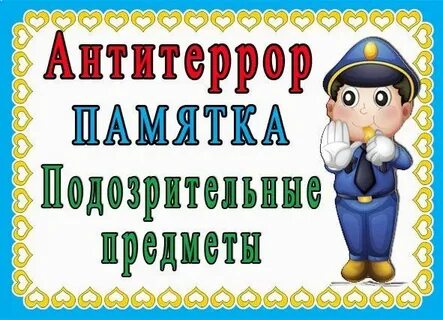 Обязательно соблюдение мер предосторожности во время прогулок, недопущение перегрева детей и утомления от излишней беготни. 
У всех воспитанников должны быть головные уборы в солнечную погоду. 
Воспитатель должен напоминать им о правилах безопасности.
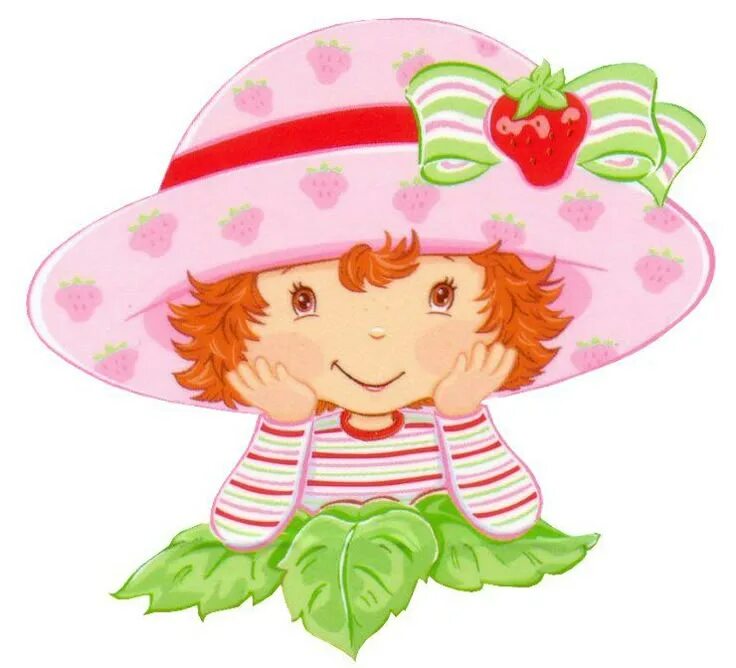 Солнечная и тепловая 
безопасность
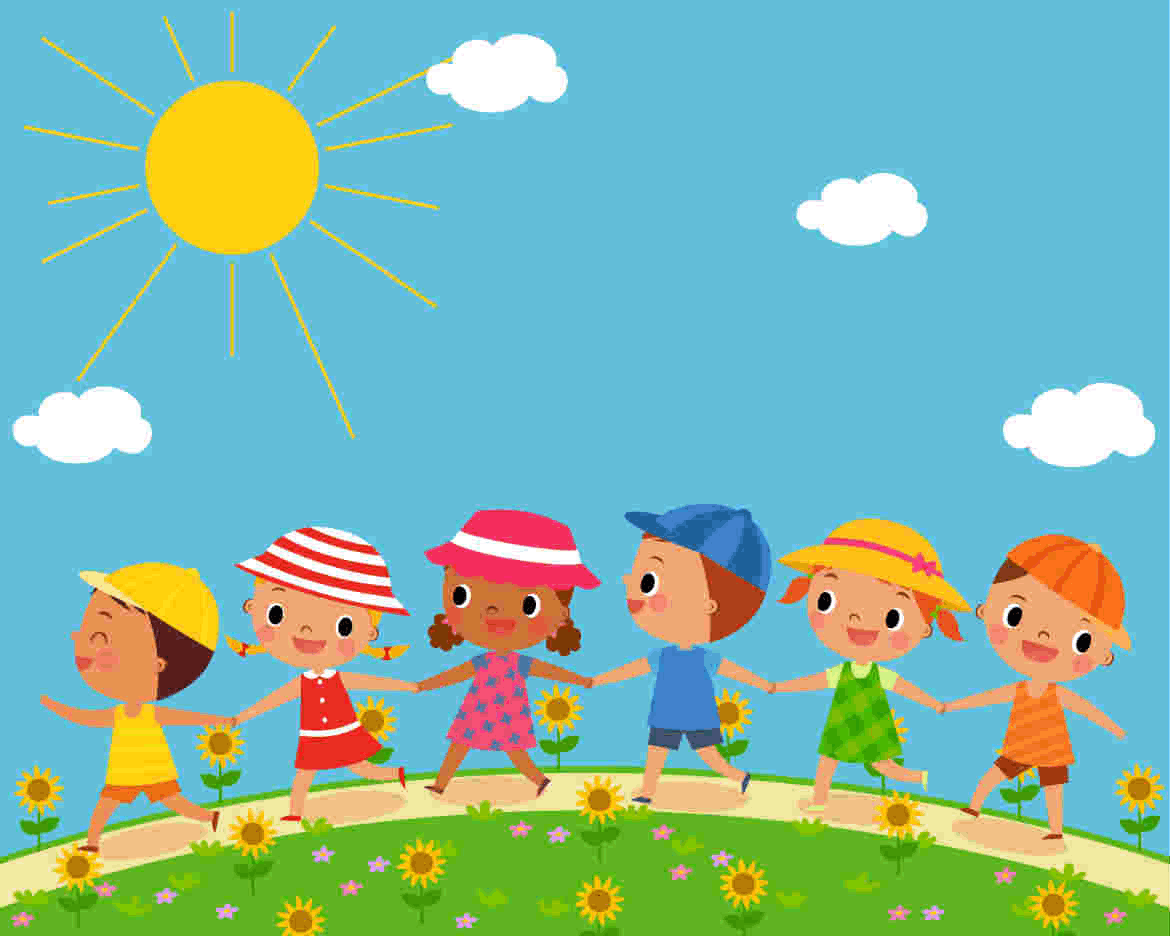 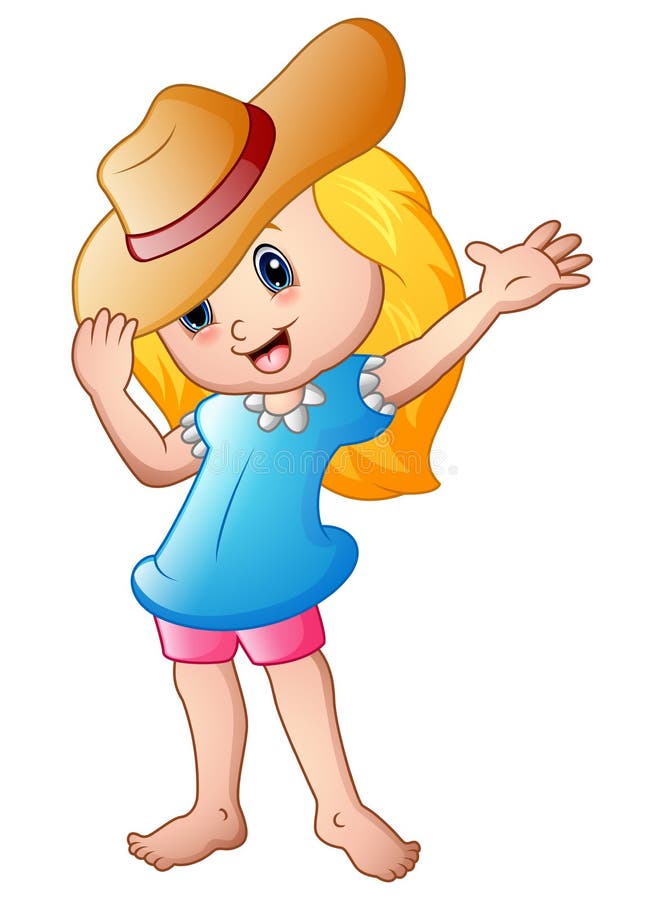 Питьевой режим во время прогулки в летний период организуется ежедневно. 
Для питья можно использовать кипяченую воду при условии, если она хранилась не более 3 часов.
 Вода должна быть постоянно в свободном доступе для воспитанников. 
Питьевую воду в чайнике с крышкой на улицу выносит помощник воспитателя.
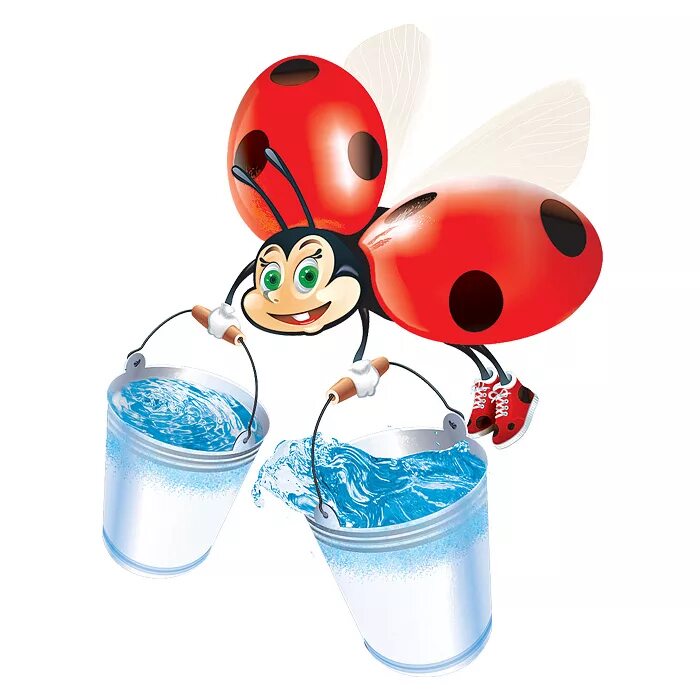 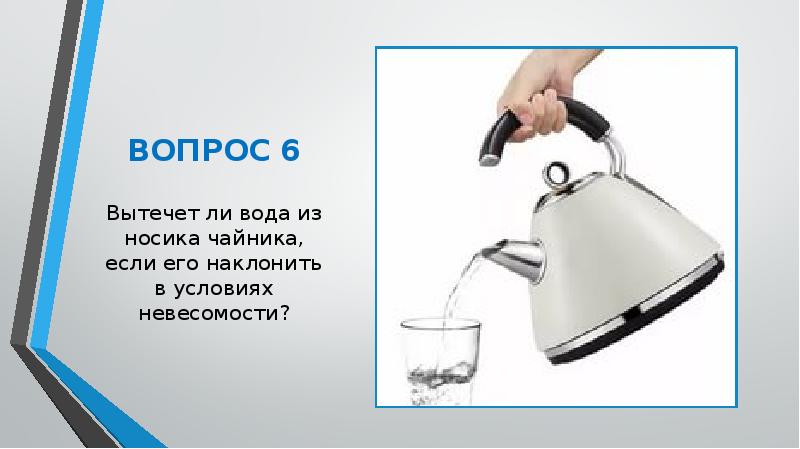 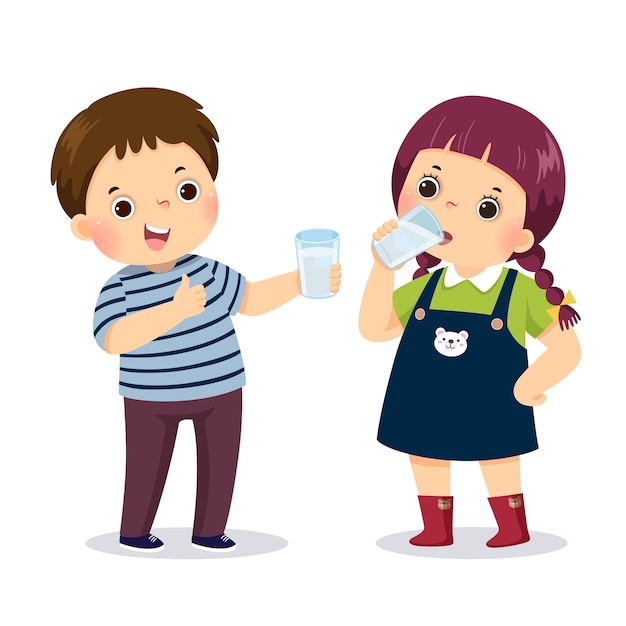 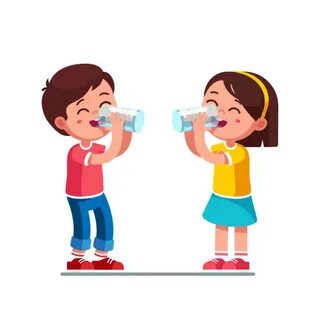 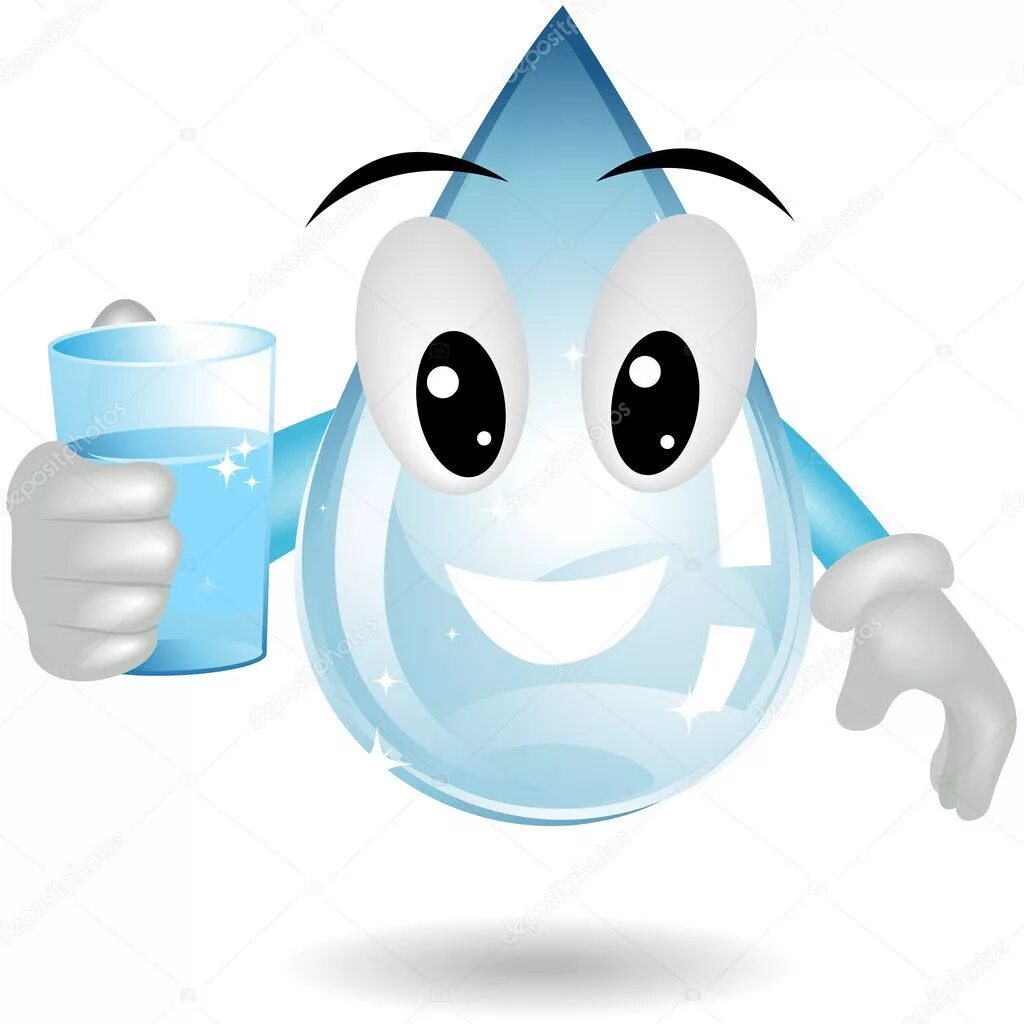 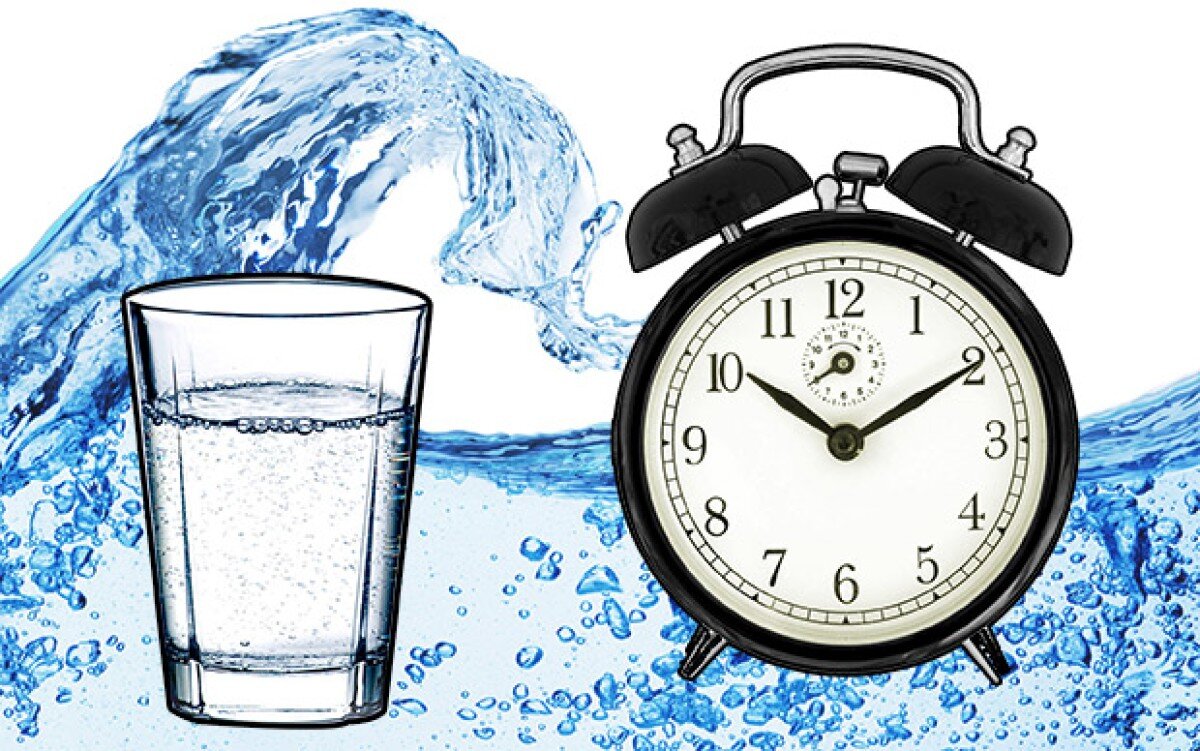 Лето предоставляет большие возможности для сохранения и укрепления физического и психического здоровья детей, поэтому в этот период следует особое внимания уделять спортивным и подвижным играм, игровым упражнениям, играм-забавам. Например:"школа мяча", "школа скакалки", игры-эстафеты, Рекомендуется еженедельно организовывать физкультурные досуги.
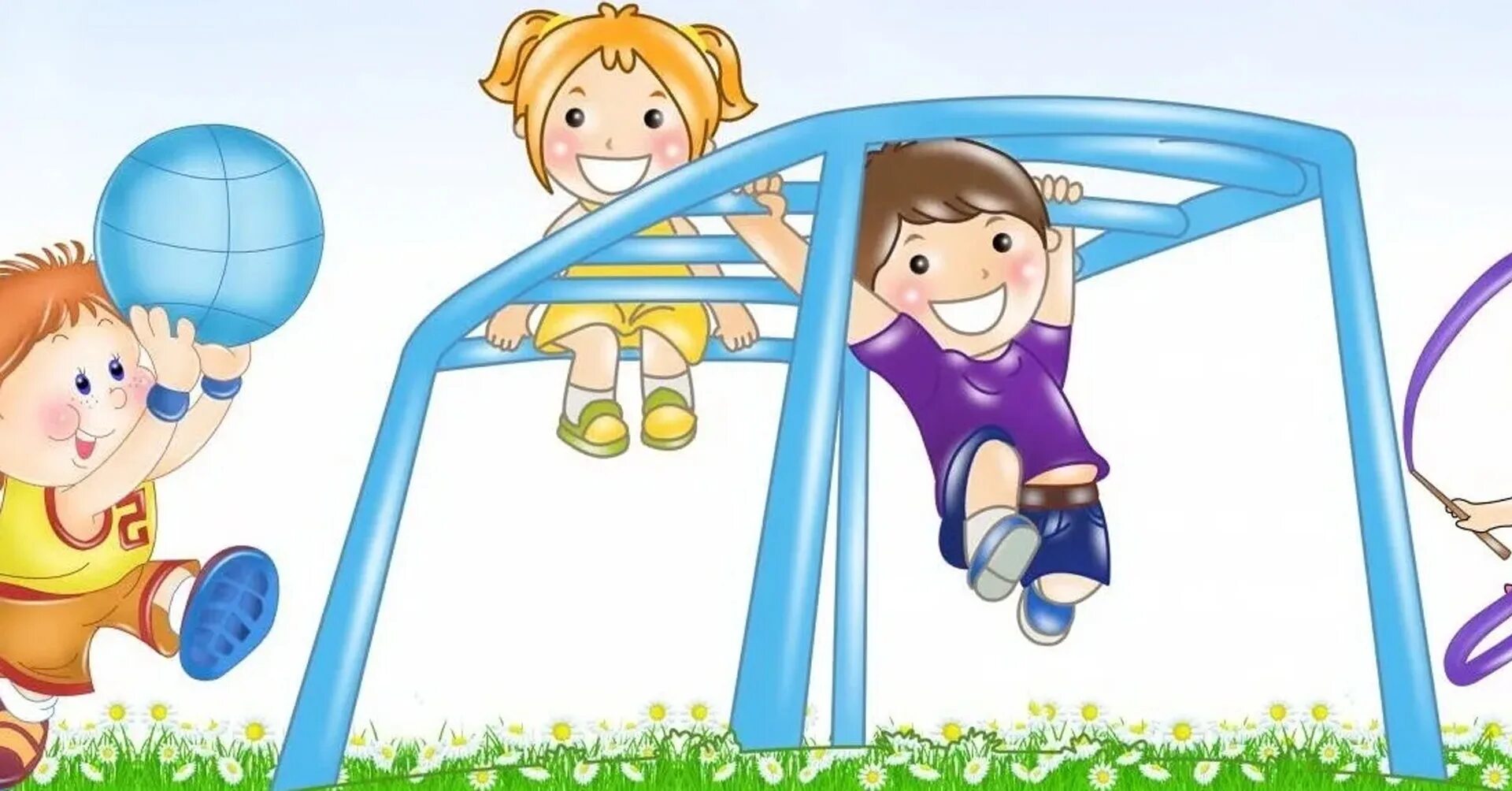 Особое внимание в работе с детьми летом уделяется также различным закаливающим мероприятиям: воздушным ваннам (в облегченной одежде), хождению босиком по дорожке здоровья, обширному умыванию, мытью ног теплой водой, играм с водой на прогулке и пр.
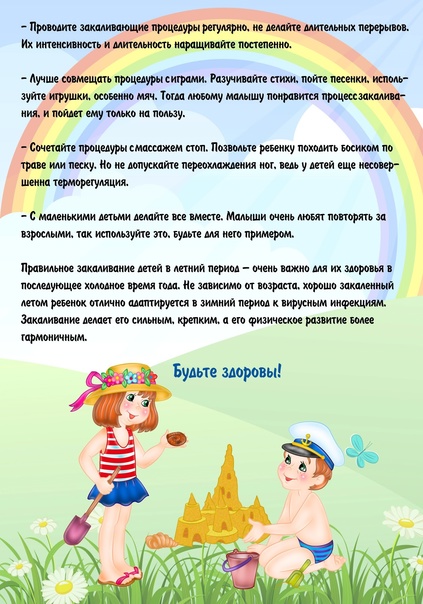 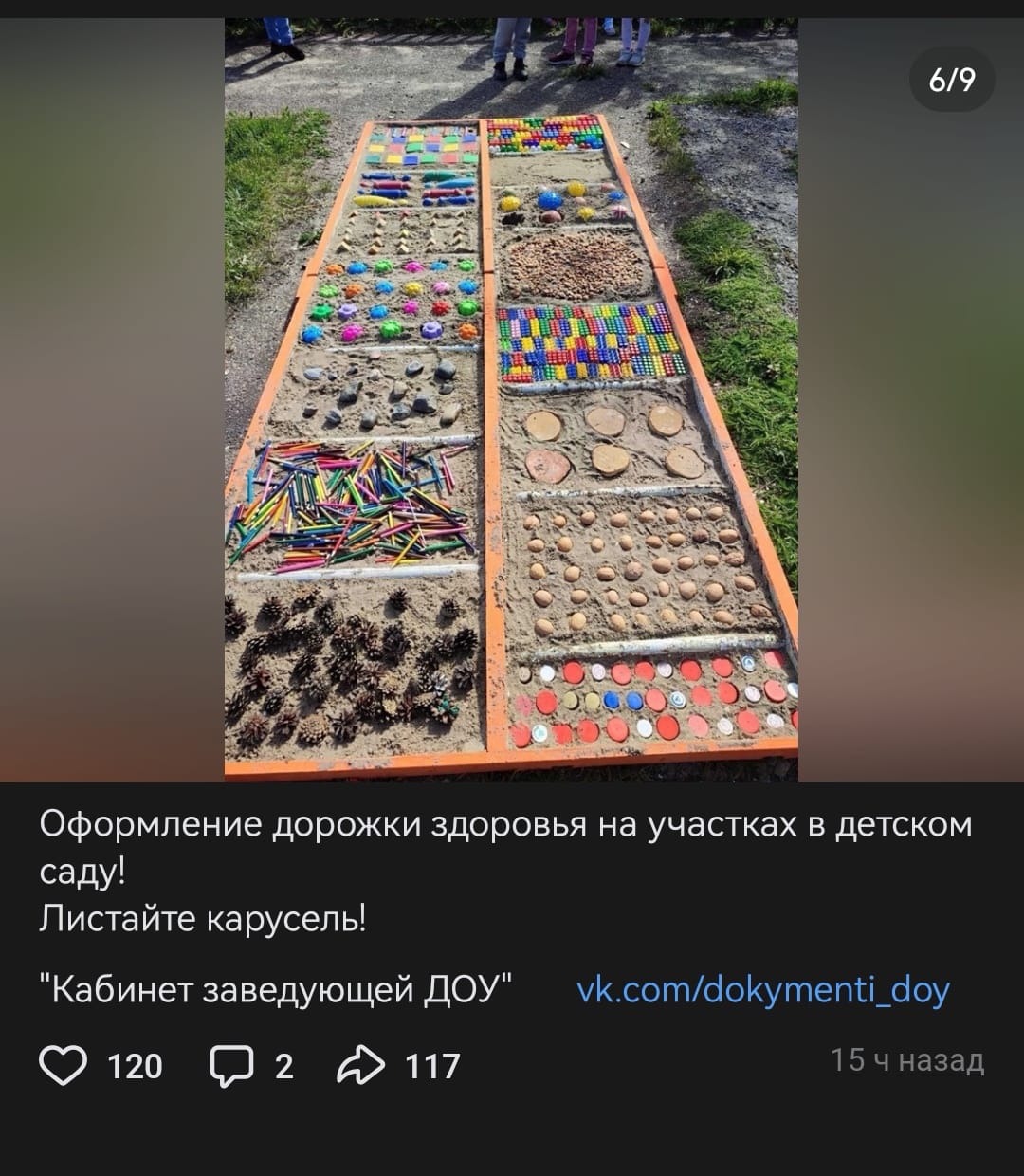 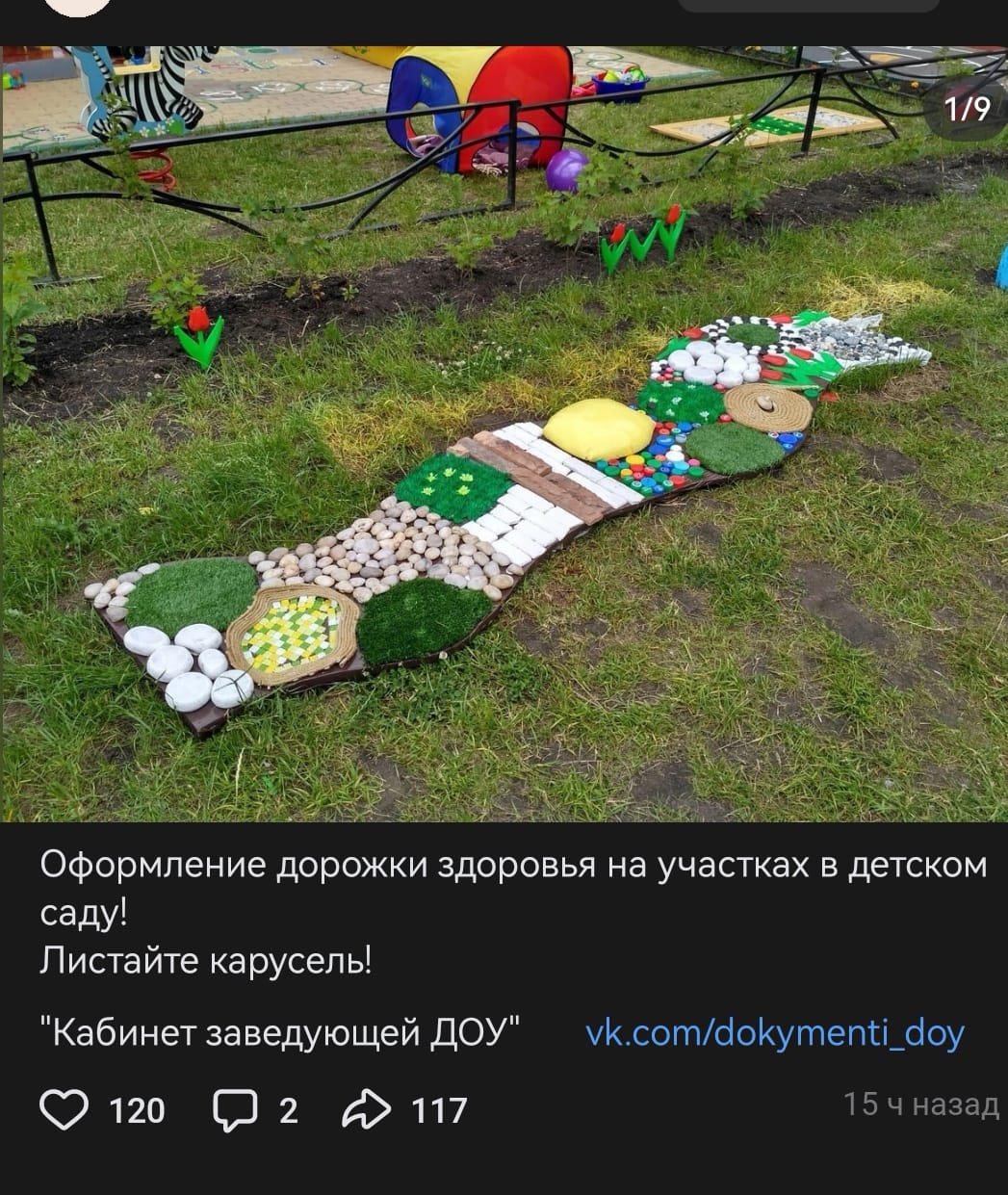 Утренний прием детей
Прием детей в теплый период года проводится на улице при благоприятных погодных условиях. Перед приемом детей следует осмотреть групповой участок на наличие посторонних и опасных предметов, убрать мусор, обработать песок в песочнице горячей водой. Чтобы не допустить в детский сад ребенка с симптомами ОРВИ, гриппа и коронавируса, необходимо усилить утренний фильтр, узнавать у родителей, как чувствует себя их ребенок, проводить термометрию при наличии у ребенка катаральных проявлений
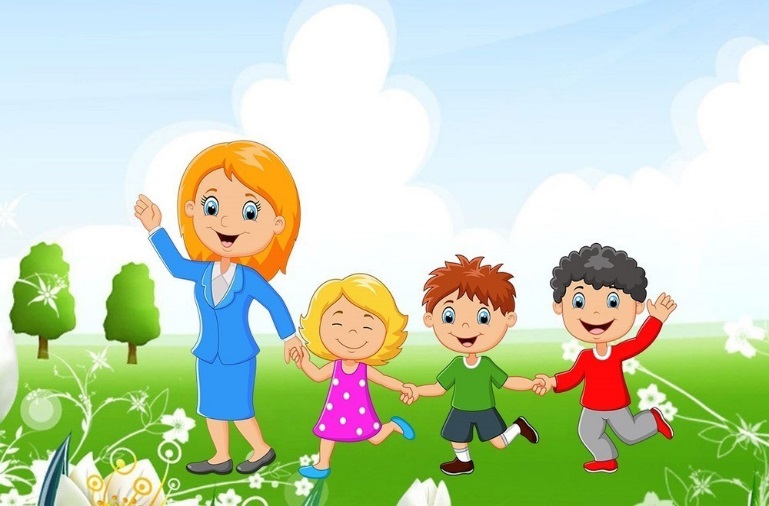 Утренняя гимнастика также проводится на улице при хорошей погоде.
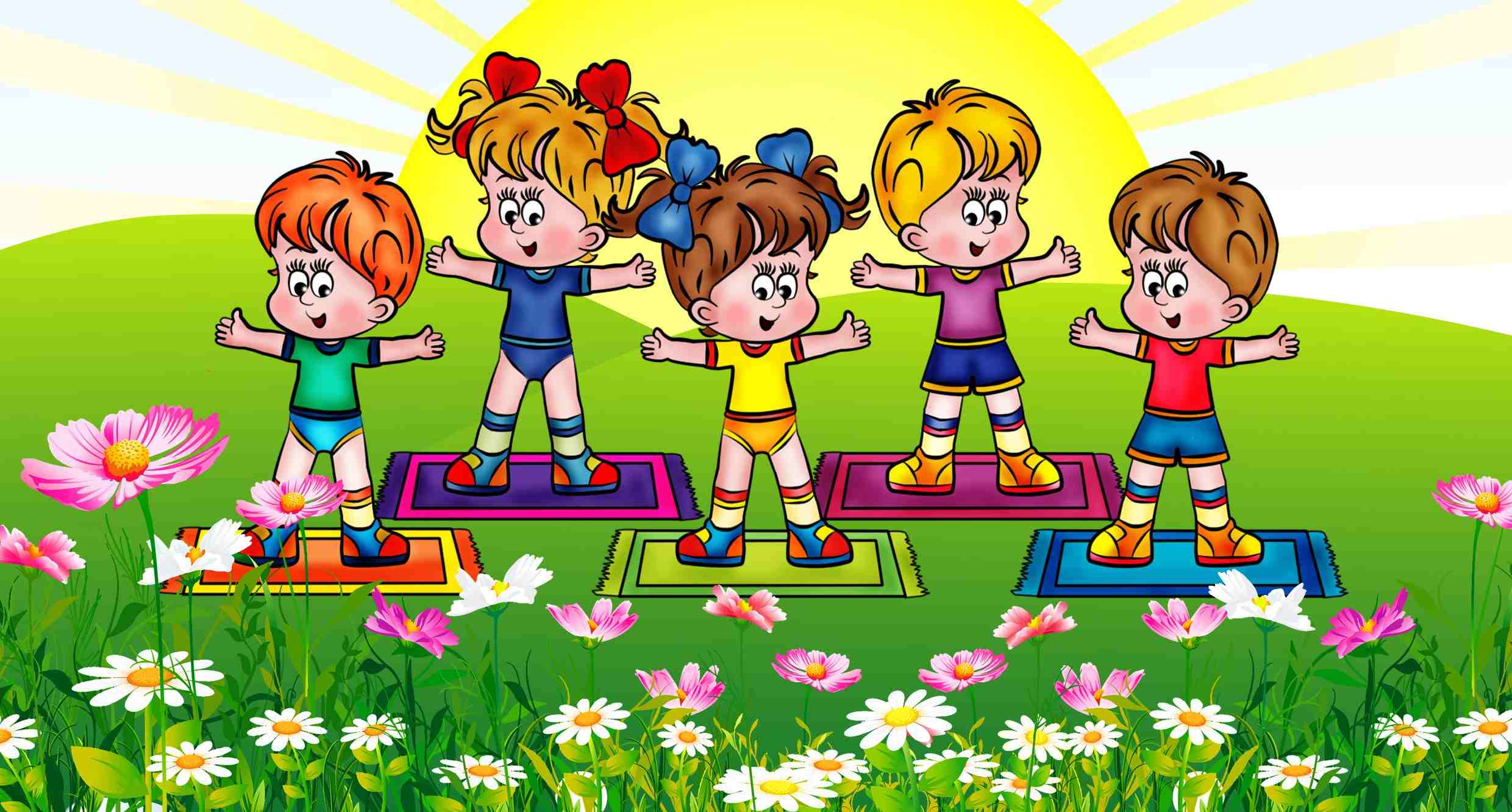 Труд детей на прогулке организуют в форме индивидуальных поручений и как коллективный
уход за грядками на огороде ( рыхление, полив, прополка, 
подкормка, прореживание);
-          уход за цветами на цветнике;
-          уборка урожая на огороде;
-          сбор опавших листьев, для гербария
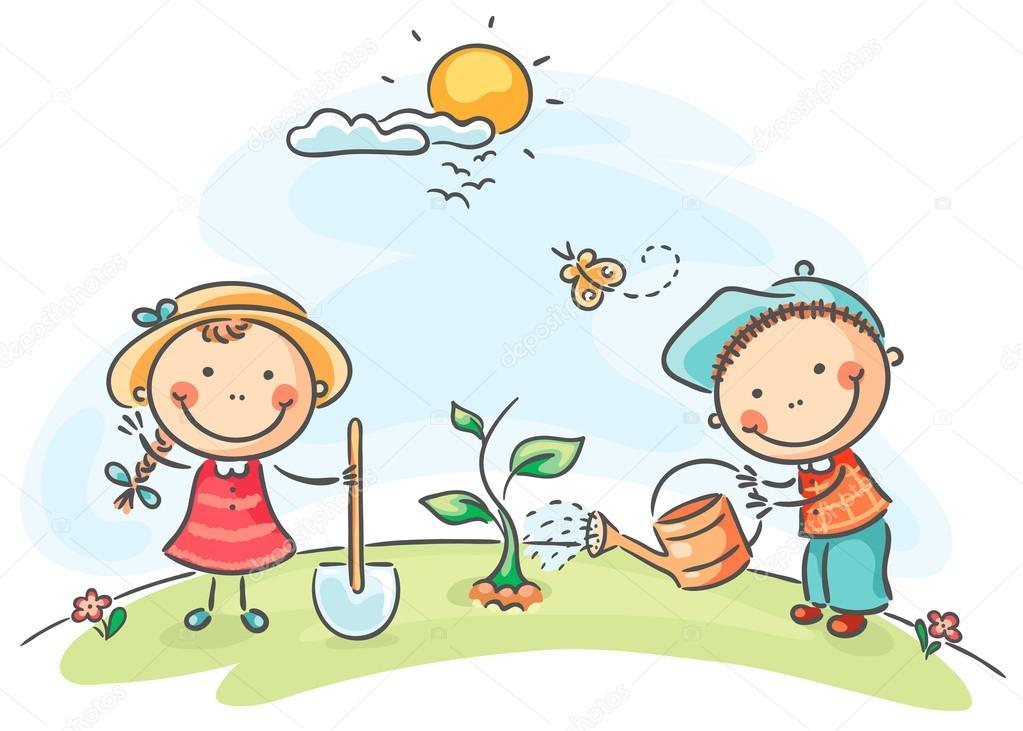 -          изготовление поделок из природного материала
-          аппликация из природного материала;
-          составление букетов.
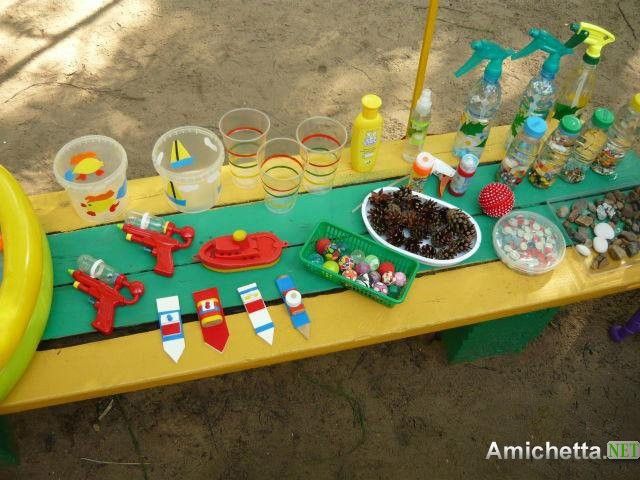 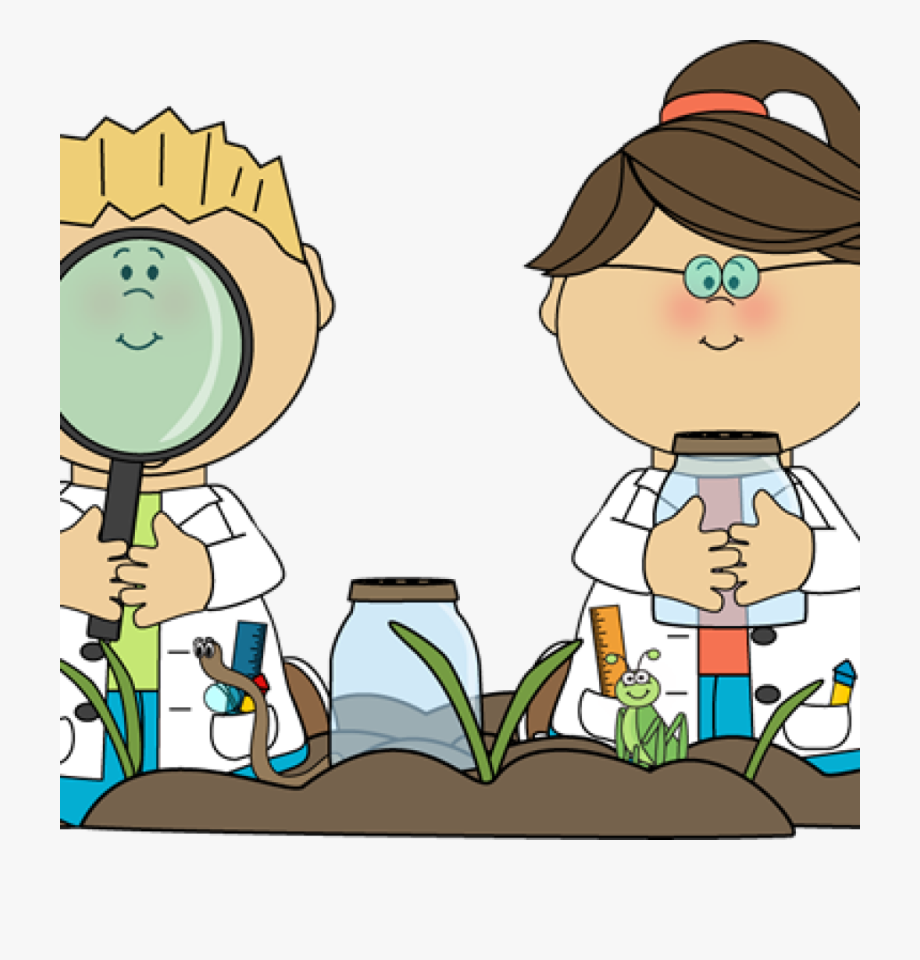 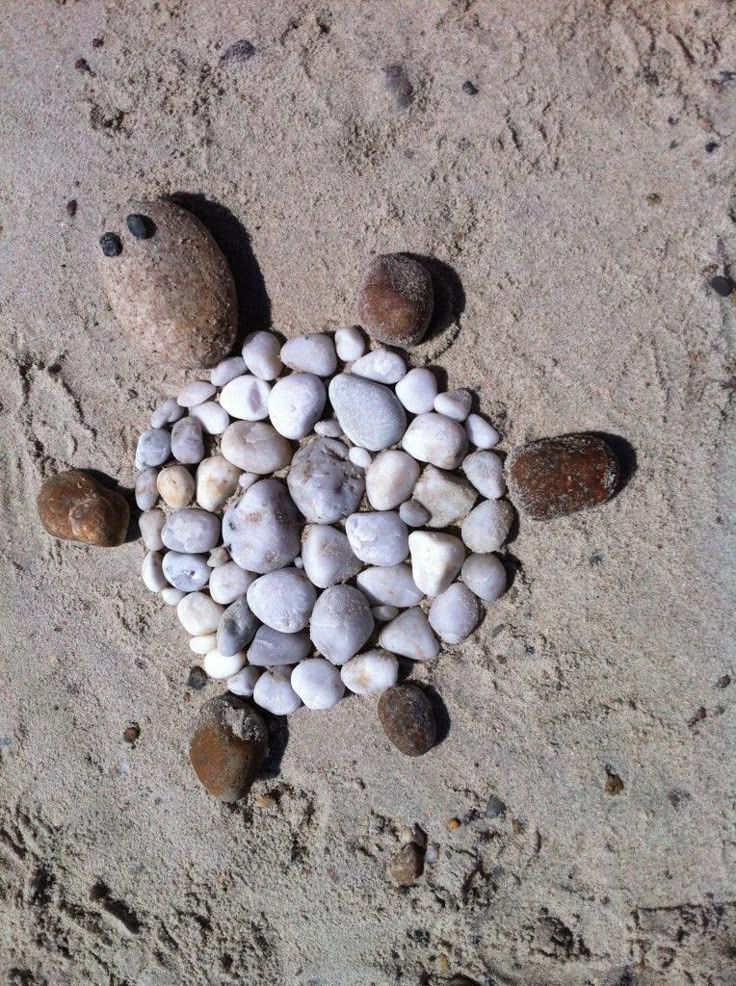 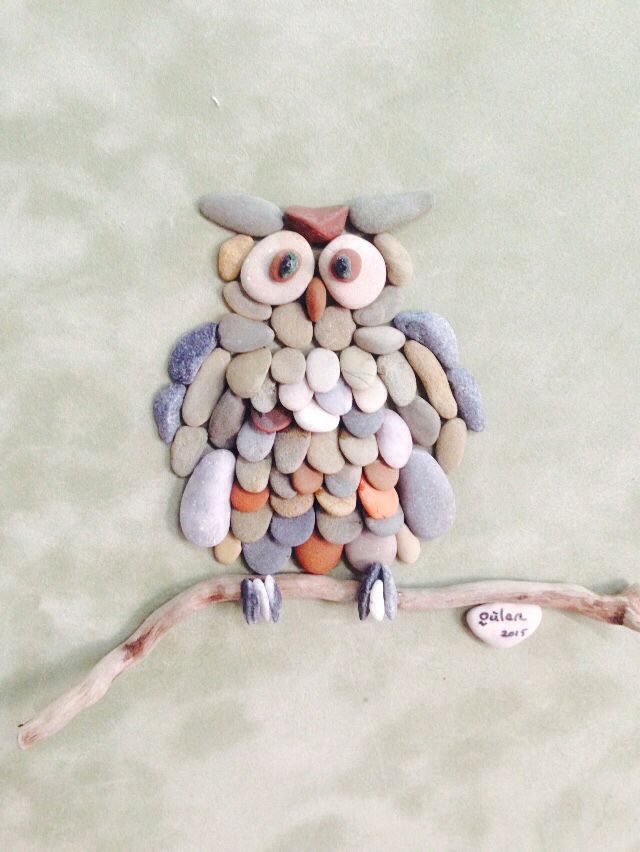 Так же во время прогулки возможна организация элементарных опытов (например, опыты с песком и глиной и т.п.).
строительных игр с природным материалом: песком, глиной, мелкими камушками, шишками и т.д. в них дети, созидая, познают свойства и качества материалов. Этими играми надо руководить.
В летнее время на улице с детьми можно организовывать продуктивную образовательную деятельность (рисование, аппликация, оригами, изонить, бумагопластика, макраме, составление витражей и т. д.).
Можно практиковать выполнение коллективных работ с использованием различных техник рисования, а также проведение конкурсов рисунка на асфальте, детского дизайна, поделок из бросового материала.
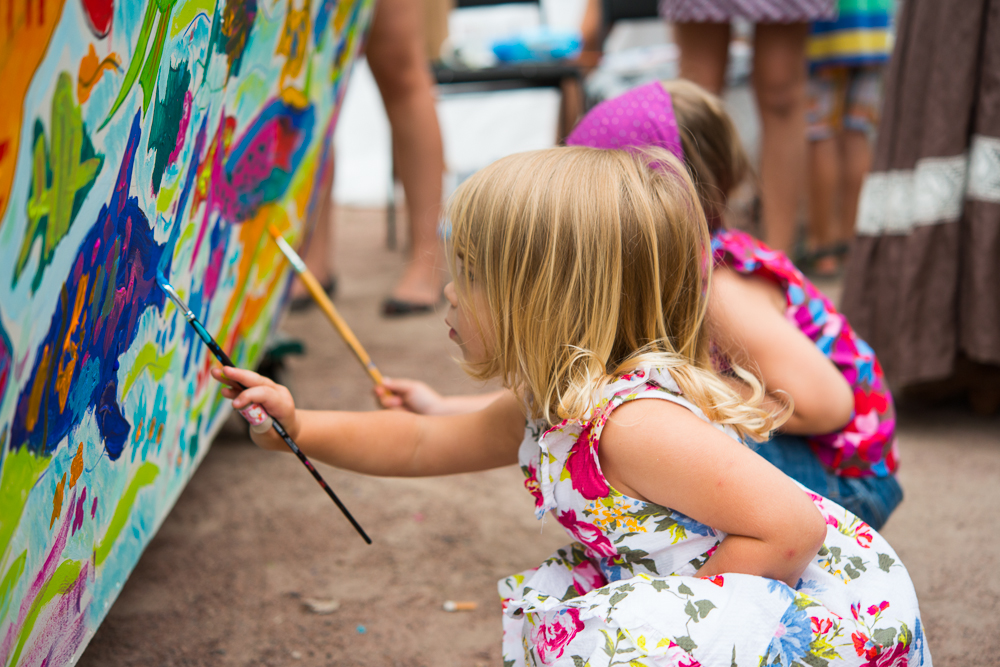 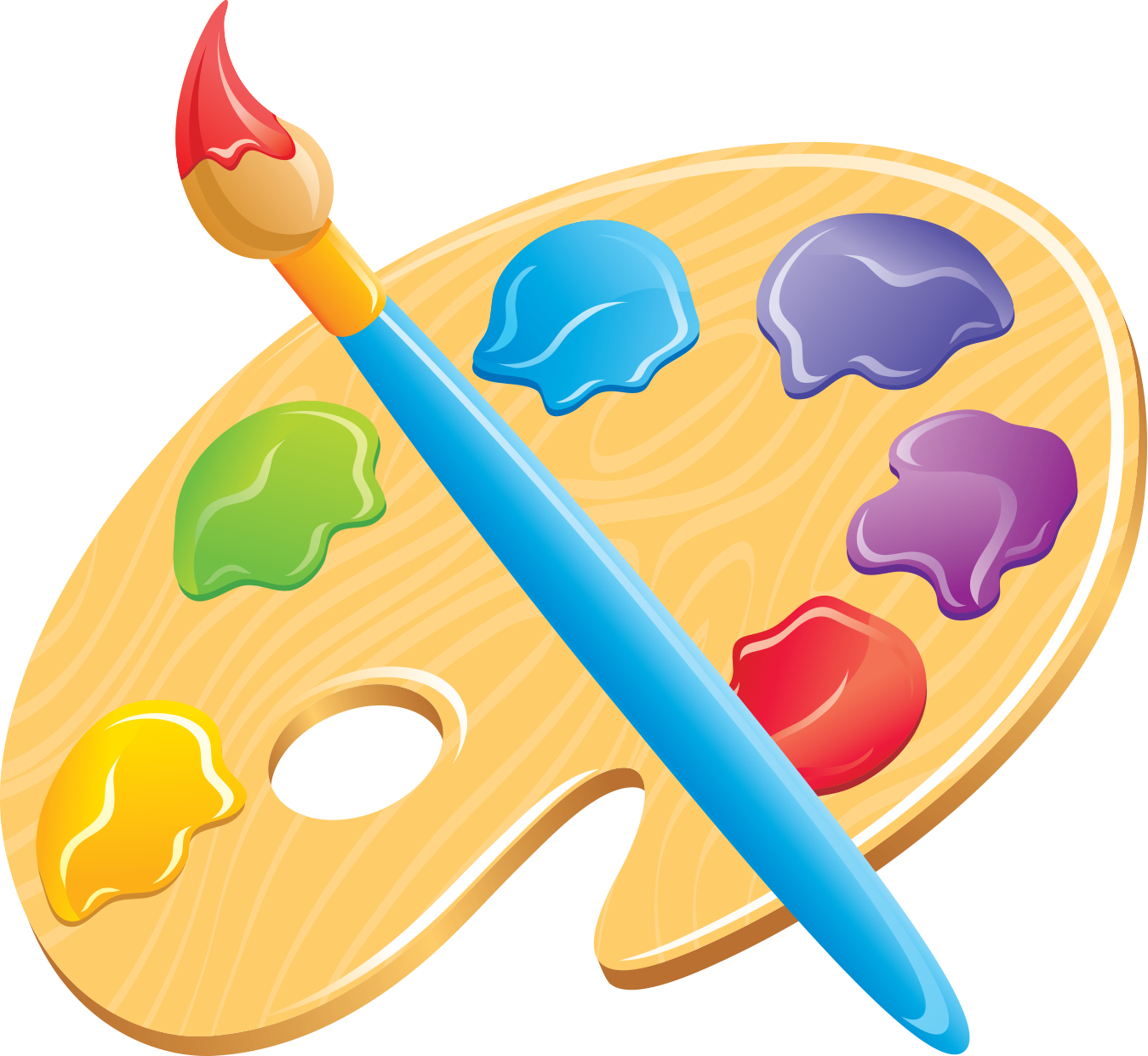 Дети под руководством взрослого рисуют, выполняют аппликации, изготавливают коллажи и т.д. 
При этом используют инновационные изобразительные технологии: пальцевая живопись, рисование на мокрой бумаге, рисование на асфальте цветными мелками, кляксография, рисование солью, мыльными пузырями, разбрызгиванием, рисование через копировальную бумагу, монотипия,«Цветные ладошки» и др.
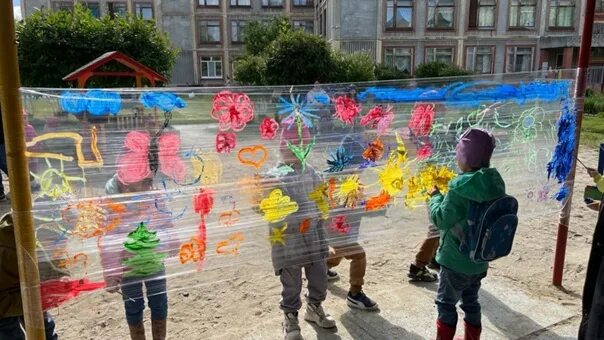 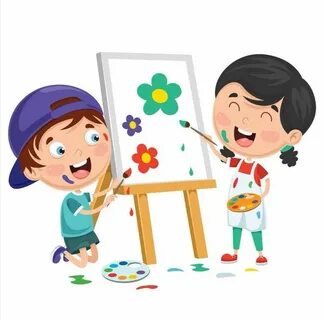 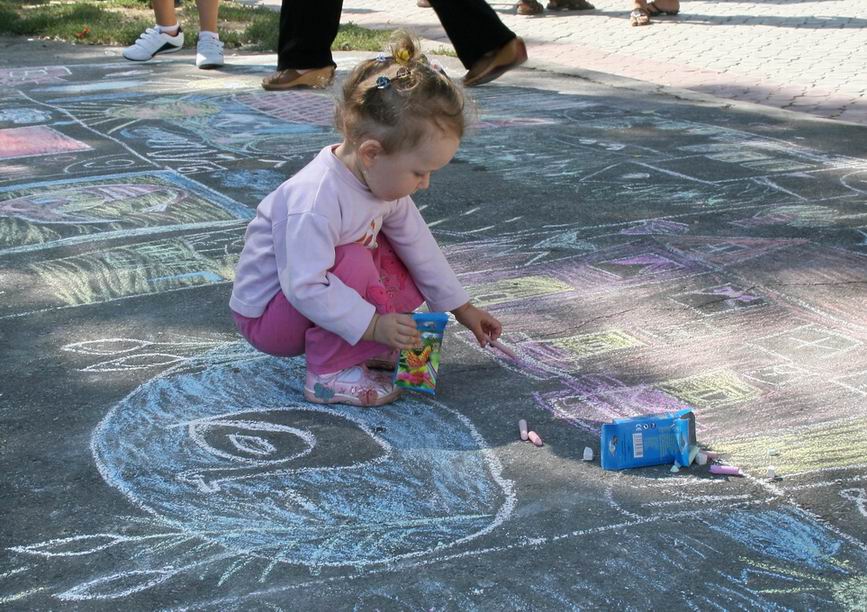 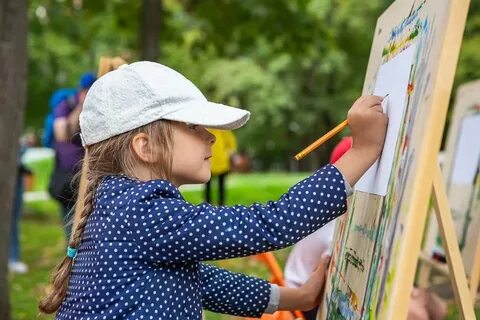 Театрализованная деятельность. 
Дети принимают участие в играх-драматизациях, в подготовке и разыгрывании кукольных спектаклей, разнообразных сказок и инсцени­ровок, в разыгрывании маленьких сценок с помощью мимики, пантомимики и т.д.
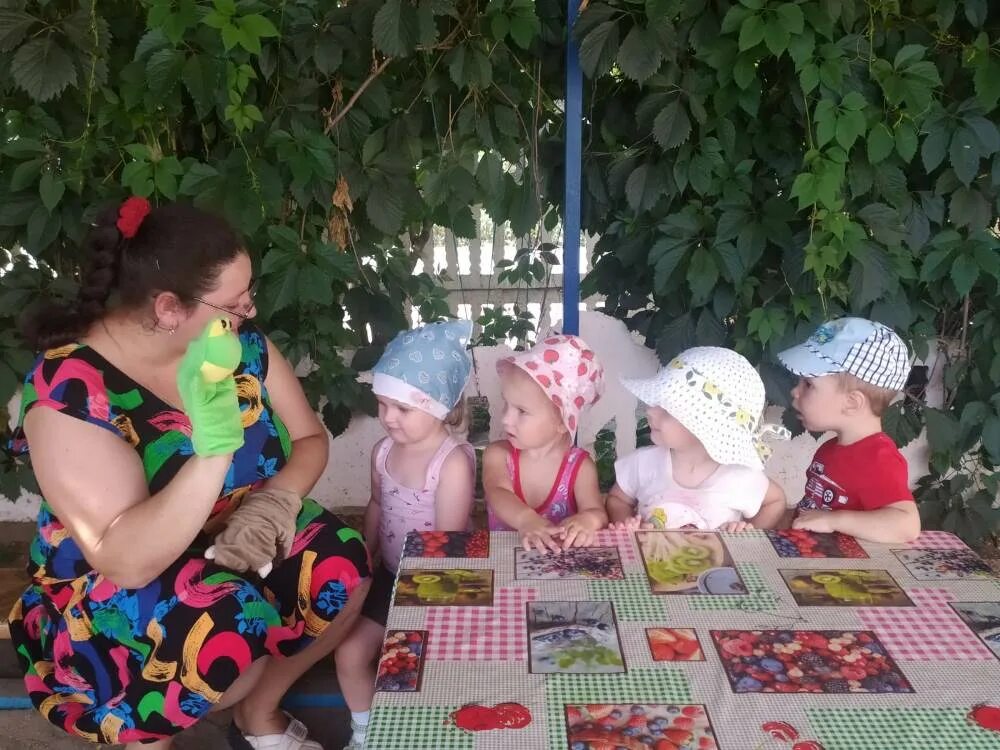 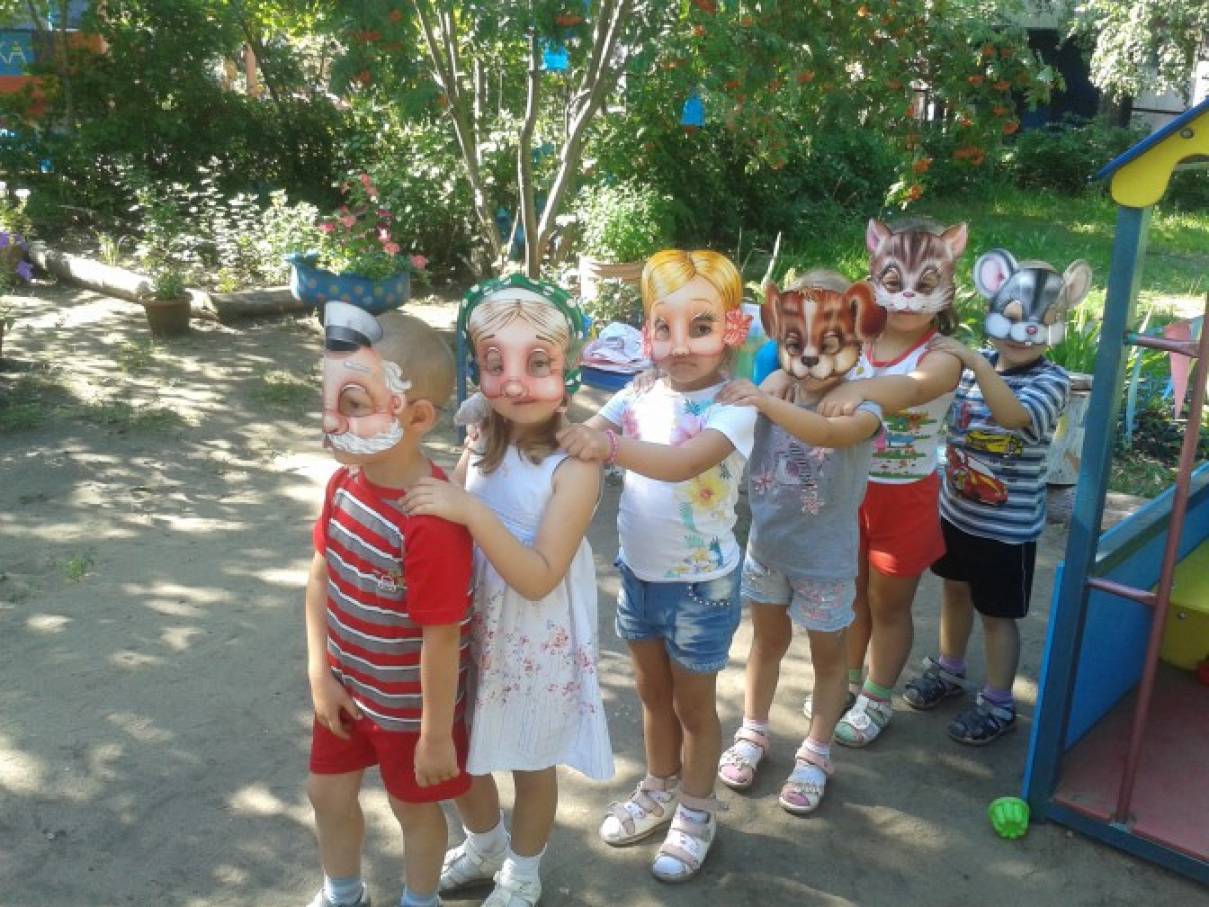 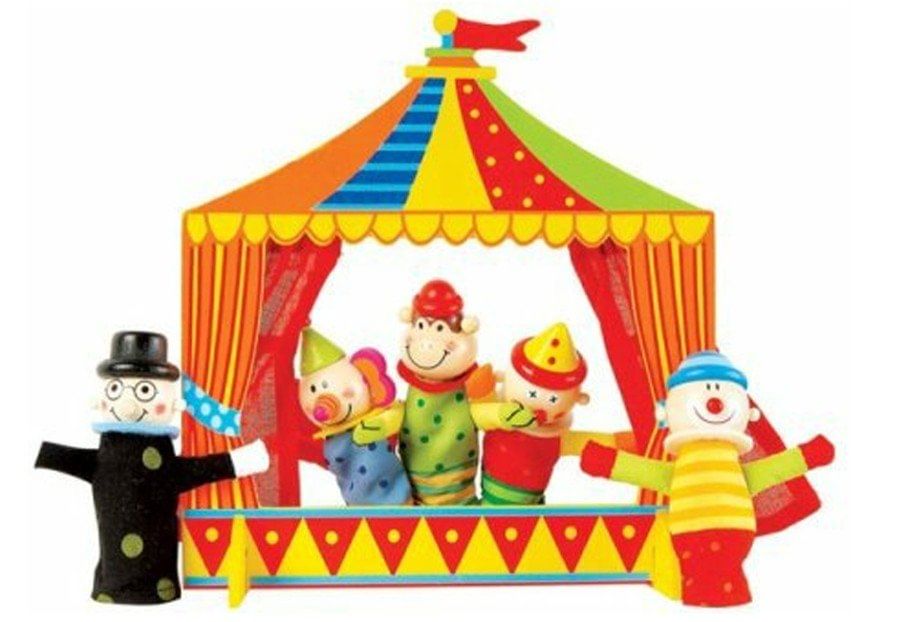 Знакомство с окружающей действительностью, наблюдения за природой летом, организация совместной деятельности взрослых и детей.
Воспитателям следует включать в работу с детьми ситуативные разговоры, беседы; повторение песенок, потешек,  скороговорок, организовывать литературный досуг, викторины. Особое внимание должно  быть уделено чтению художественной литературы, рассказыванию сказок.
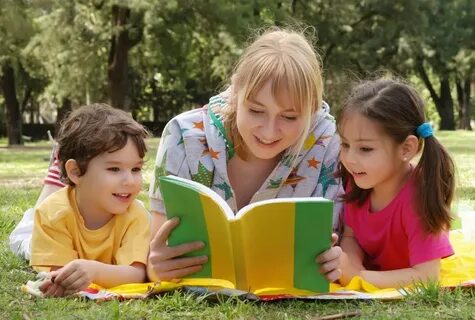 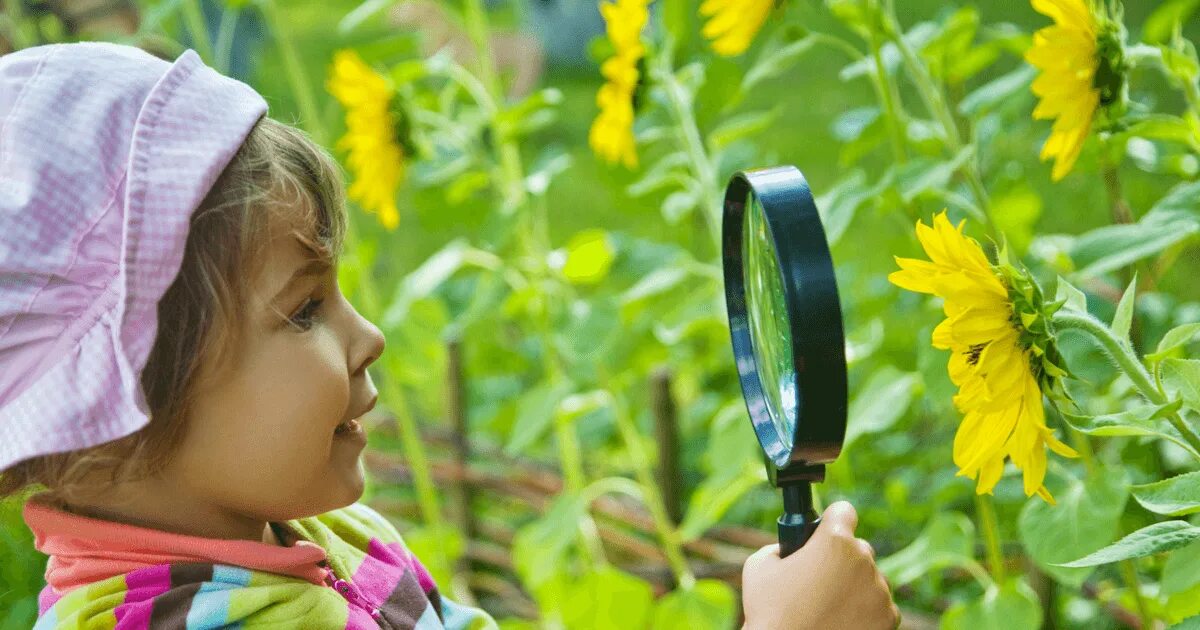 Особое внимание в летний период должно быть уделено познавательно-исследовательской деятельности: наблюдениям на прогулке за явлениями живой и неживой природы (состоянием почвы, температурой воздуха, осадками), построению взаимосвязи, взаимозависимости предметов и явлений природы, экспериментированию (с водой и песком), коллекционированию, моделированию, решению проблемных ситуаций. 
Можно организовать и провести развлечения "Прекрасное и удивительное вокруг нас", "Праздник воды и песка" и др. 
На все эти виды деятельности желательно иметь выносные картотеки, для использования на прогулках.
Сохранение жизни и здоровья детей – главная обязанность взрослых.
Пожалуйста, сделайте все, чтобы свободное время Ваших детей не было омрачено.
Об ответственности за безопасность и здоровье своих детей во время летних каникул предупреждены
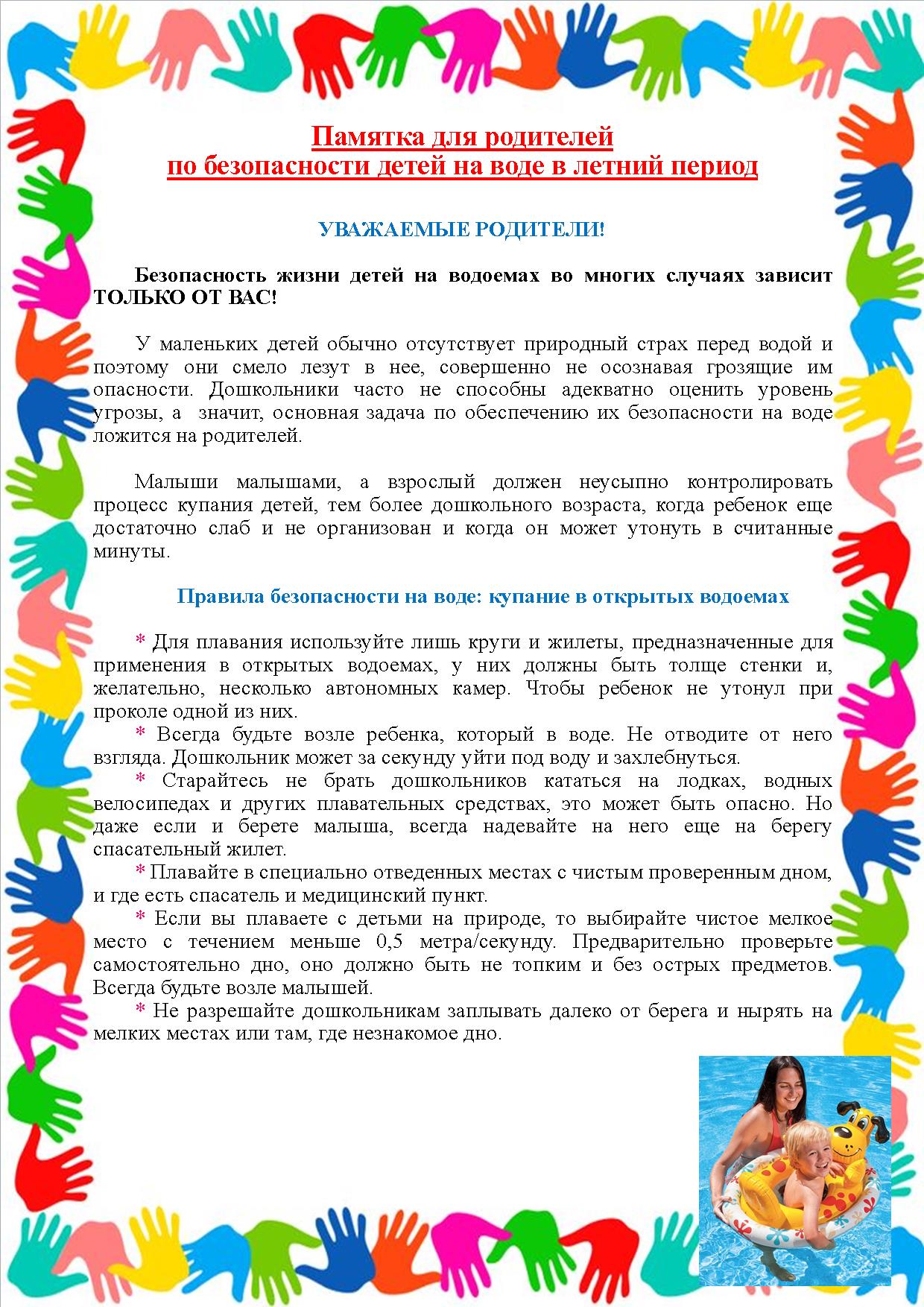 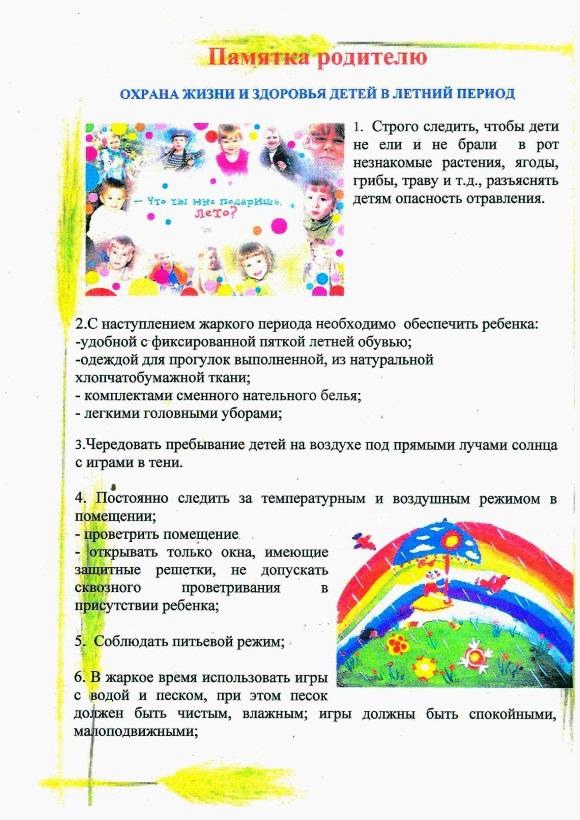 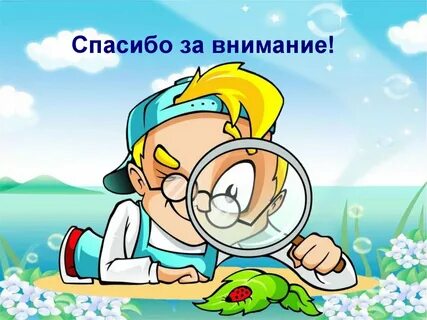